CONNECTING THE ISSUE OF VIOLENCE AGAINST WOMEN AND RACE THROUGH ACTIVE LEARNING ASSIGNMENTS
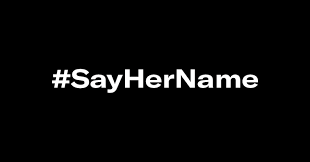 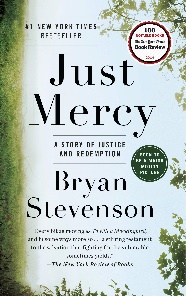 Dr. Miltonette Craig 
(Illinois State University)
&
Dr. Shelly Clevenger 
(Sam Houston State University)
Facilitating Discussions about 
VIOLENCE AGAINST WOMEN
#SAYHERNAME project
Facilitating Discussions about 
RACE
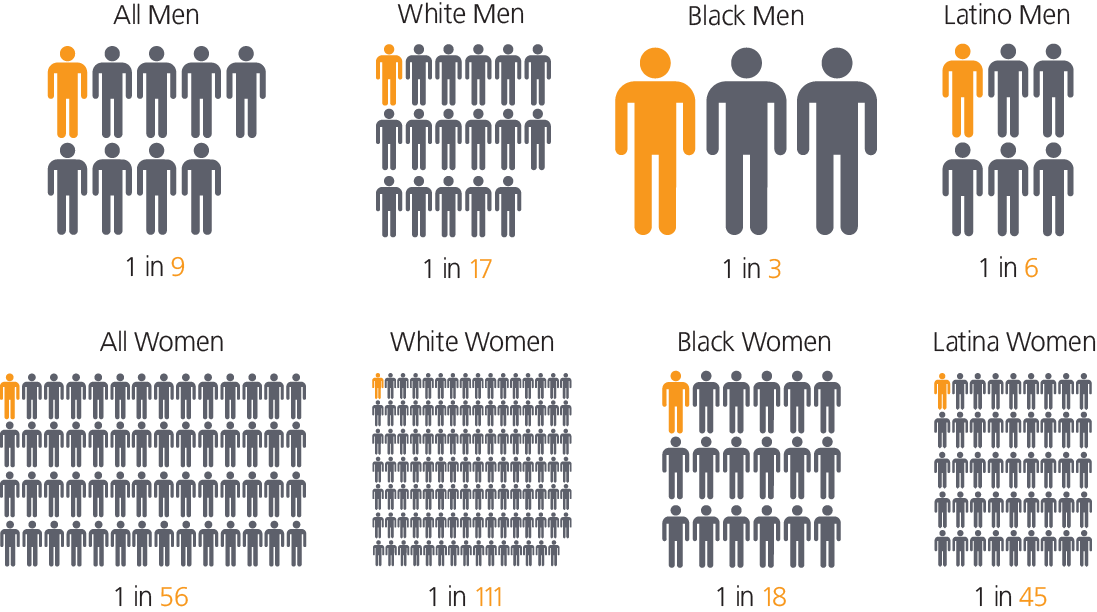 https://www.sentencingproject.org/criminal-justice-facts/
Facilitating Discussions about 
RACE
Flaws in the Criminal Justice System
Facilitating Discussions about 
RACE
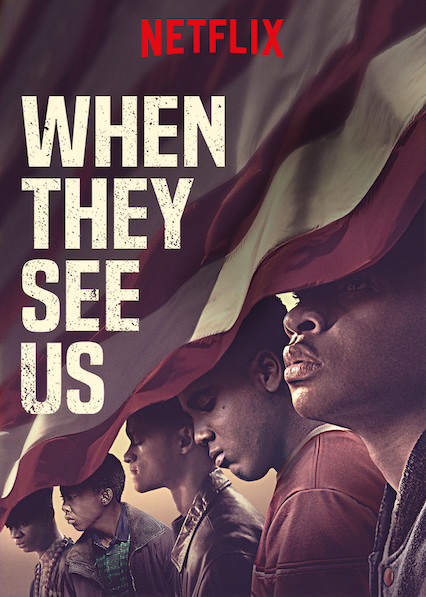 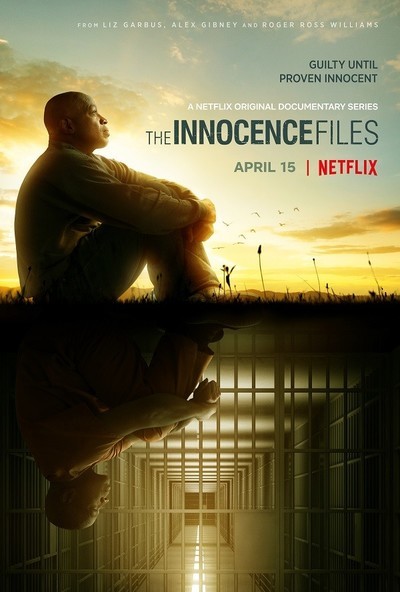 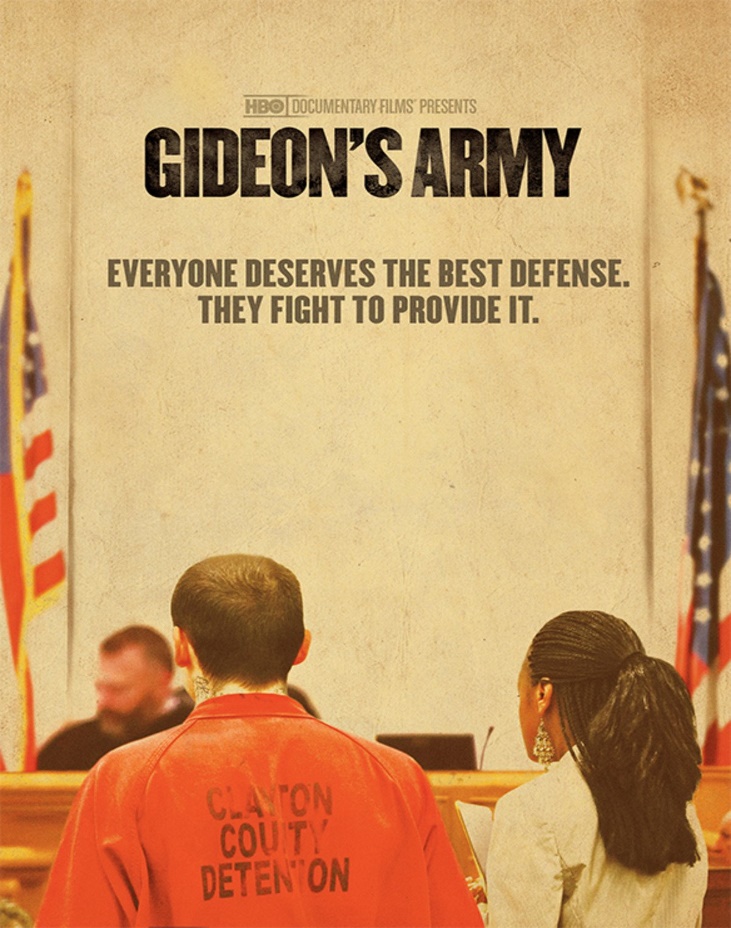 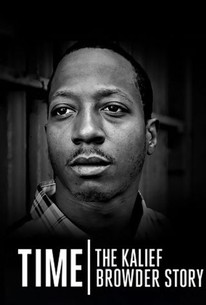 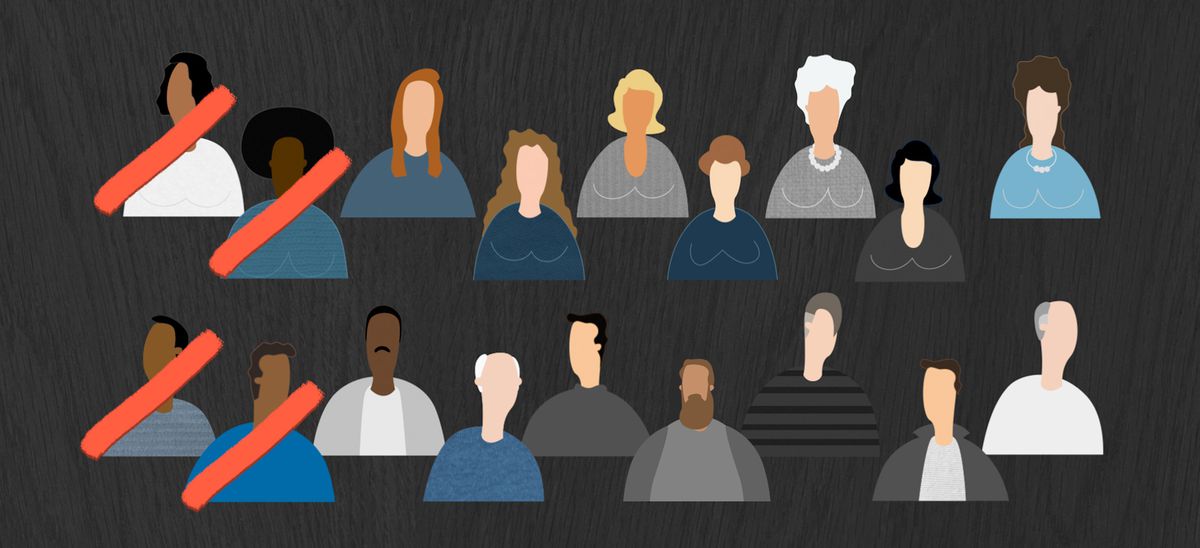 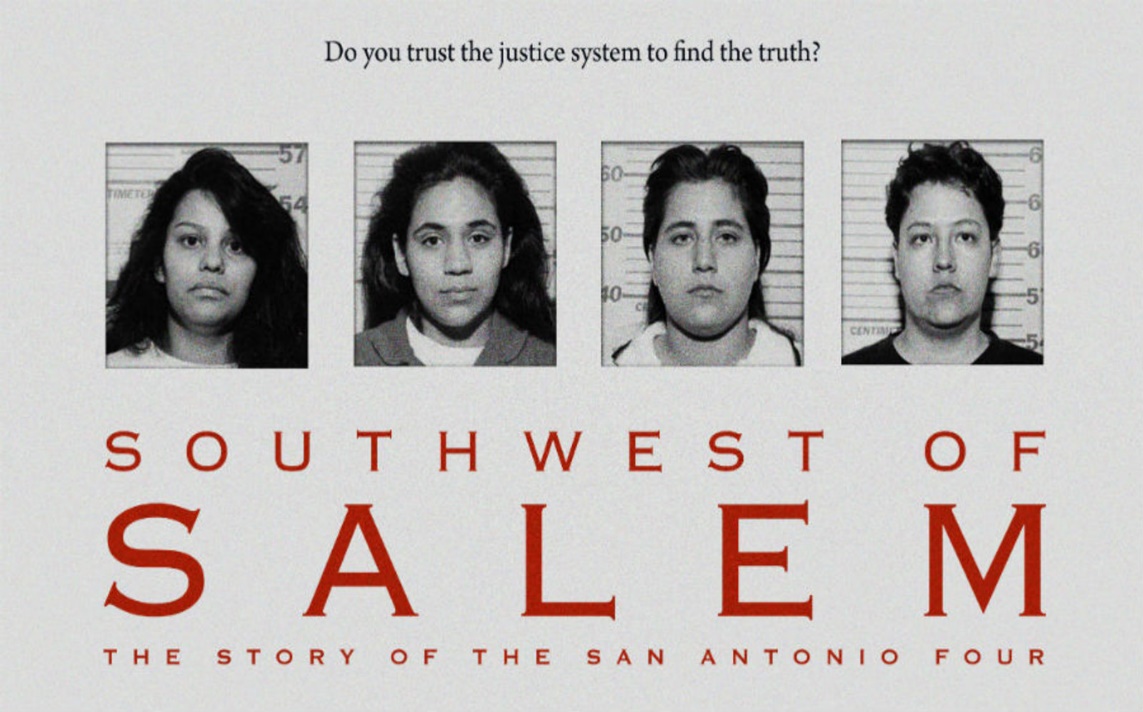 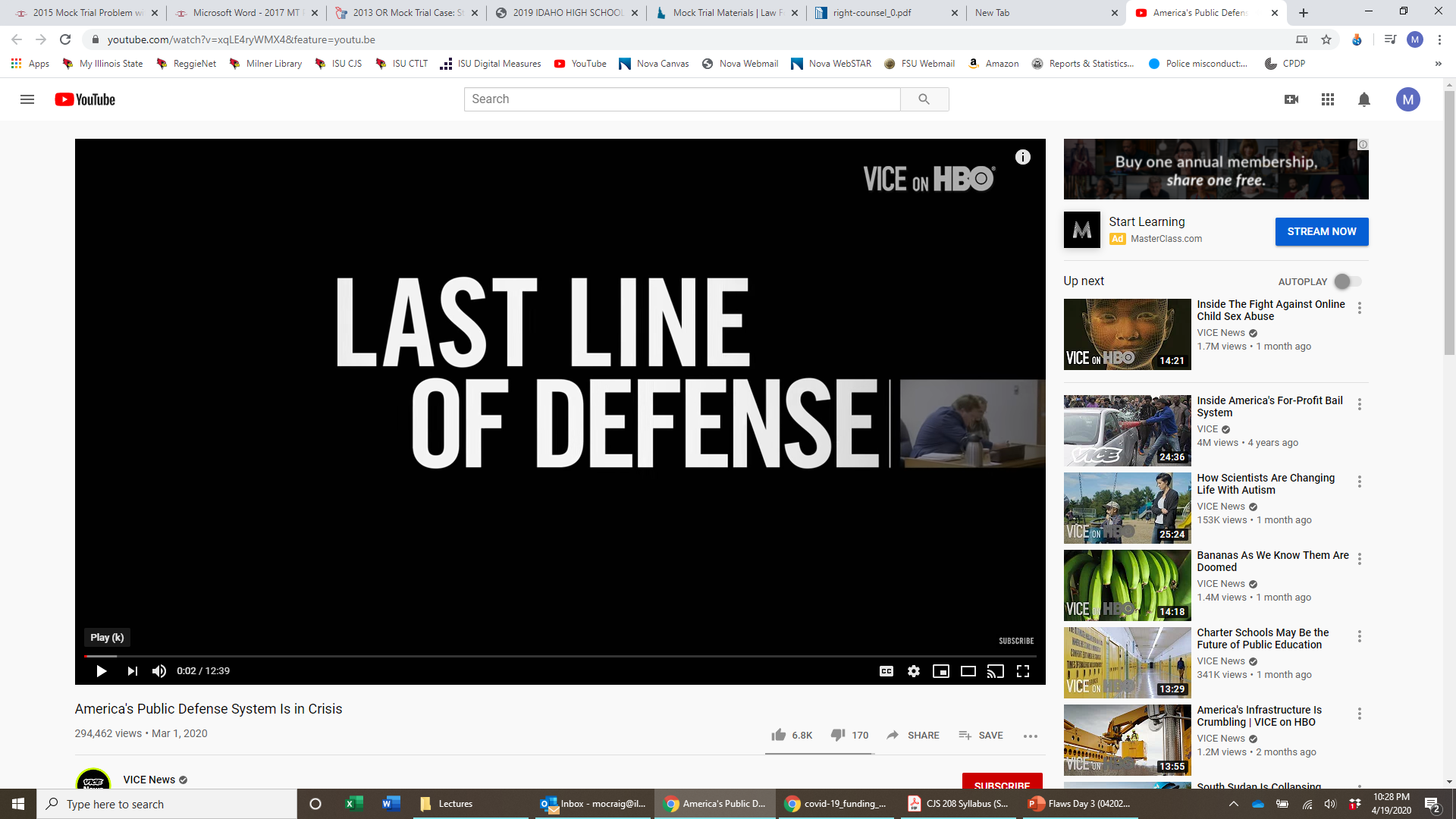 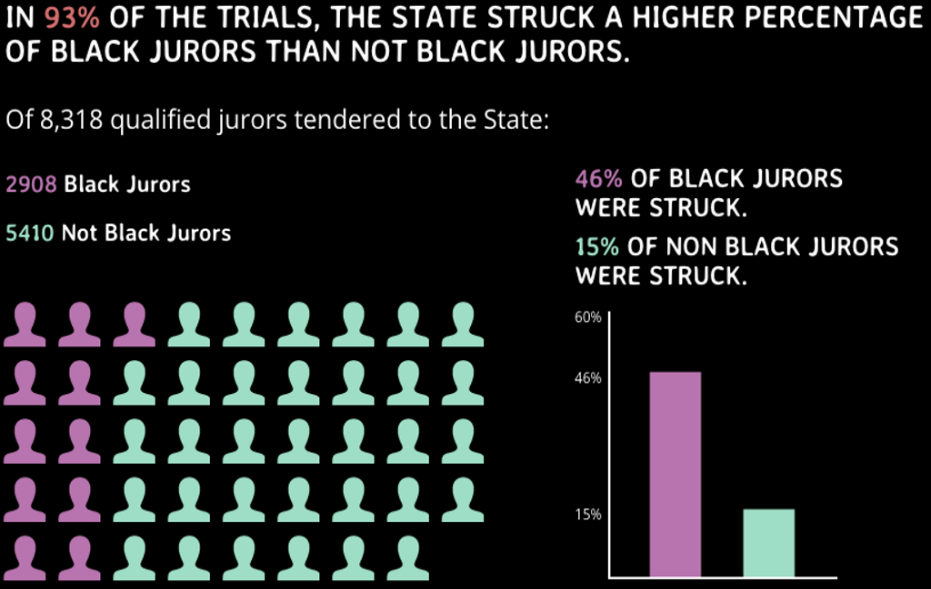 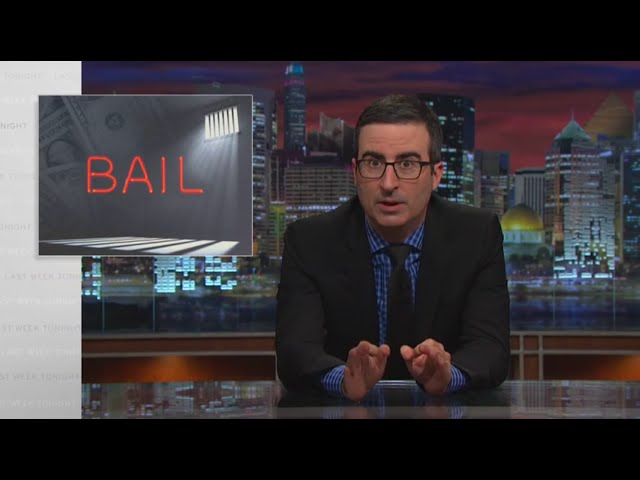 Facilitating Discussions about 
RACE
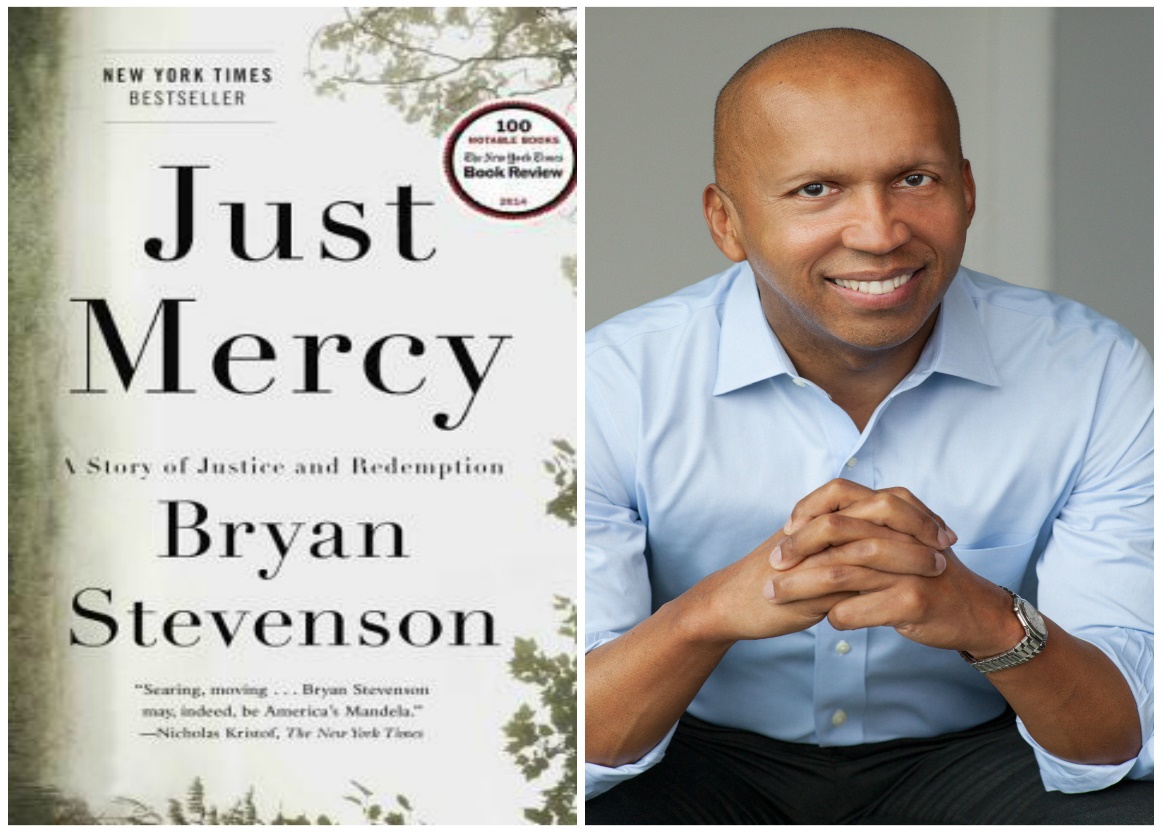 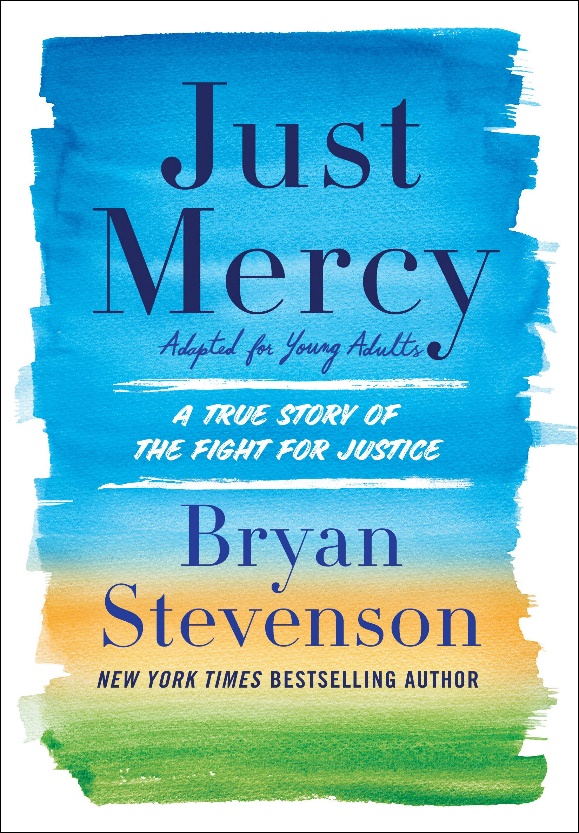 After graduating from law school, Stevenson moved to Alabama to represent wrongfully convicted individuals. In the book, Stevenson focuses on one of his first clients, Walter McMillian, who was sentenced to death for the murder despite his innocence. Stevenson recounts his tireless fight for McMillian’s freedom and his encounters with racism, corruption, and injustice in the legal system.
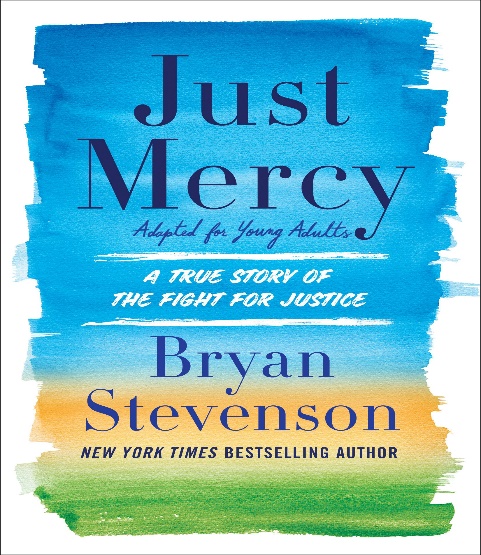 Facilitating Discussions about 
RACE
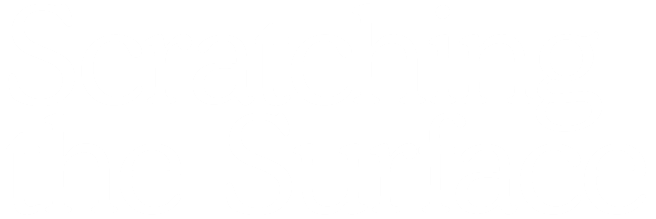 How much do you know about capital punishment in the United States? 
#DPIC			#EvolvingStandardsOfDecency 		#SCOTUS


Describe your reactions to reading the following lines?
Steve Bright: “[C]apital punishment means ‘them without the capital get punishment” (p. 5)
Bryan Stevenson: “[T]he opposite of poverty is not wealth; the opposite of poverty is justice” (p. 17)


What is your understanding of the term mitigation?
How is it relevant to the book?


What would be your response to someone who says they have innocence fatigue?
Can we (OR are we allowed to) get tired of this cause? Why or why not?
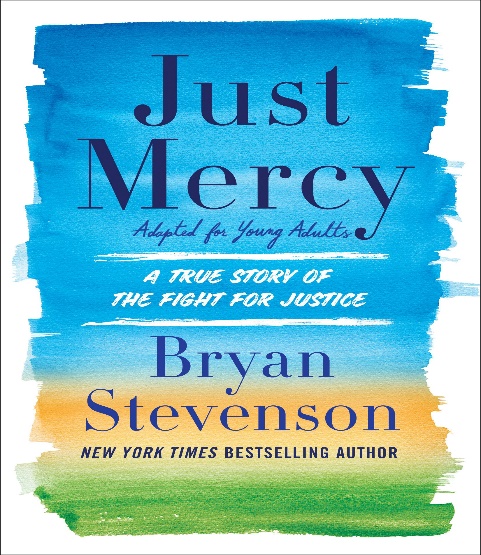 Facilitating Discussions about 
RACE
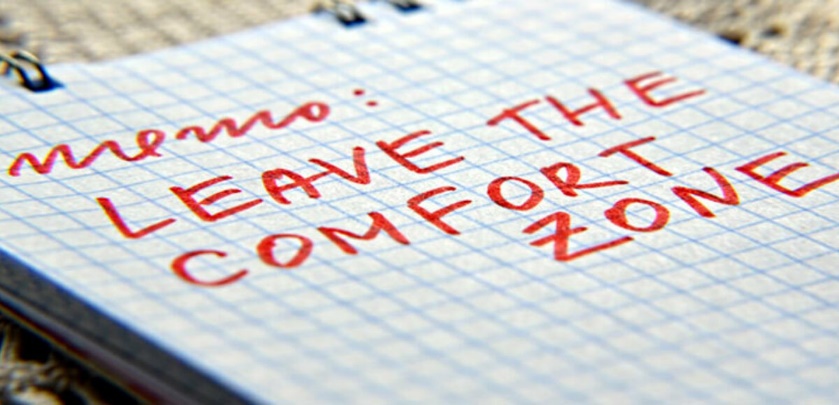 Stevenson discusses “four primary institutions” that shape the conversation around race and justice.
How do we see this history of racial bias in the U.S. impacting prisons today?
#WacquantDeadlySymbiosis #AlexanderTheNewJimCrow #DuVernay13th
Monroeville is proud of the success of hometown hero Harper Lee—author of the 1960 award-winning To Kill a Mockingbird, about the false accusations and wrongful conviction a Black man in a racist legal system. Just 28 years later, McMillian was wrongfully convicted in this same town as a result of its on racism. 
How would you explain this? What would you say to the community of Monroeville, AL?

Stevenson began his work in the early 1980s. Still, racially-charged, justice-related events are at the forefront of society 
(e.g., Aurora, Louisville, Minneapolis, Atlanta, Kenosha, Rochester).
So how far have we come since then?
How can this book be a tool for society in the current sociopolitical climate?
Facilitating Discussions about 
RACE
THIS IS WHAT WE NOT FINNA DO…
Use “fighting” words

Minimize someone’s lived experiences

Refuse to admit mistakes

Put the burden on BIPOC or presume BIPOC are a monolith

Forget to use diverse authors in course materials

Assume we know it all (invite guest lecturers!)